STEBUKLINGOS SODYBOS trobesiŲ  PUOŠMENOS
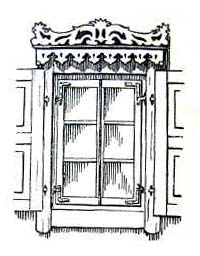 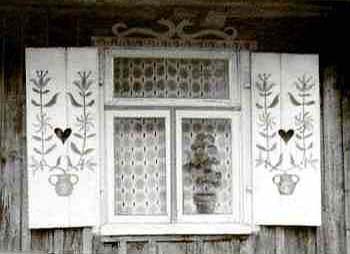 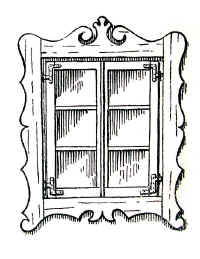 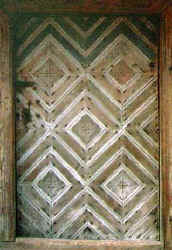 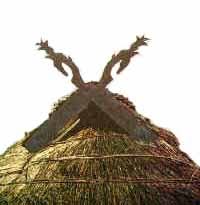 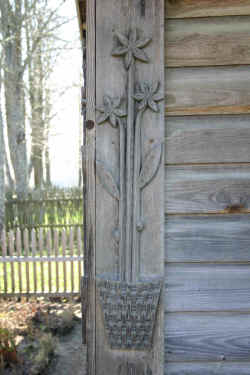 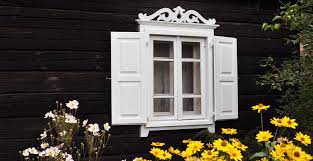 SENOVINĖS LIETUVIŠKOS SODYBOS TROBESIŲ PAPUOŠIMAI STEBINA SAVO GROŽIU IR ĮVAIROVE!
ŠIAIS LAIKAIS ŠEIMOS taip pat apsigyvena mediniuose namuose ir KURIASI puošdami juos taip, kaip kadaise puošĖ JUOS PROTĖVIAI.
TENKA DAUG DOMĖTIS IR PAŽINTI SENŲJŲ MEISTRŲ TAUTODAILĖS TRADICIJAS.
GRAŽIAUSIOS SODYBOS PUOŠMENOS BUVO DROŽINĖJAMOS, SKAPTUOJAMOS IR IŠPJAUSTOMOS IŠ MEDŽIO.
DAŽNIAUSASIAI SODYBAS PUOŠDAVO VIETINIAI APYLINKIŲ MEISTRAI.
LABIAUSIAI PUOŠIAMI SODYBOS STATINIAI ARBA TROBESIAI BUVO: GYVENAMAS NAMAS IR KLĖTIS.
DAR SODYBOJE BUVO PUOŠIAMI IR MAŽESNI, BET LABAI SVARBŪS STATINUKAI: ŠULINYS, TVORELĖS (PRIENGIŲ, PRIEKLĖČIŲ AR NETGI JŲ BALKONĖLIŲ), VARTELIAI.
Sodybos trobesiŲ PUOŠMENŲ TAUTODAILĖ STEBINA SAVO GROŽIU, ĮVAIROVE ir – praktiškumu.
KIEKVIENAME LIETUVOS REGIONE TROBESIŲ PUOŠMENOS TURĖJO IR SKIRTUMŲ IR PANAŠUMŲ.
GYVENAMoS SODYBOS STATINYS : AUKŠTAIČIŲ – GRYČIA, GRINČIA, RŪMAS.ŽEMAIČIŲ – NUMAS, TROBA.DZŪKŲ (DAINAVIŲ) – PIRKIA.SUVALKIEČIŲ (SUDUVIŲ) – STUBA.LIETUVININKŲ (MaŽOJI LIETUVA) – NAMAS, STUBA, TROBA.
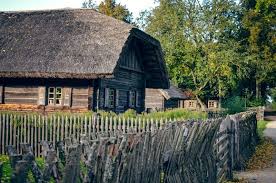 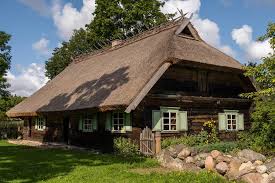 stogaI IR  STOGELIAI
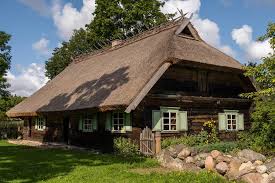 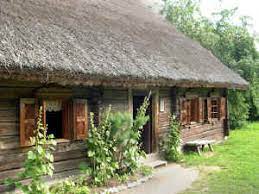 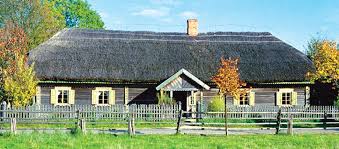 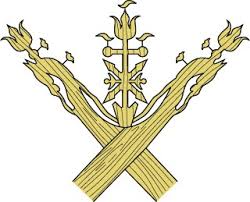 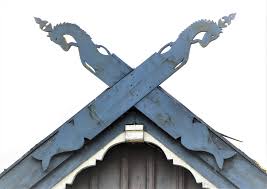 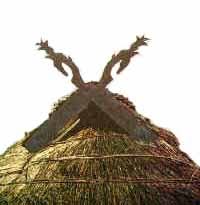 LĖKIAI
Medinių statinių stogo kraigo galo arba viršūnės puošybos elementas.
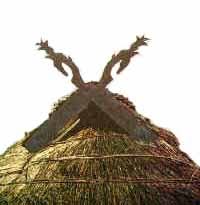 Stogų užbaigos – lėkiai: 
1) Žirgeliai
2)Paukščiai
3) Oželiai
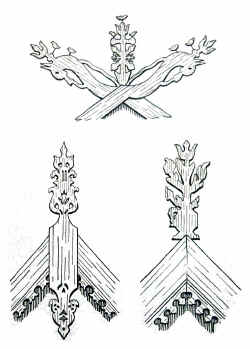 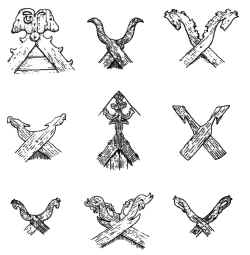 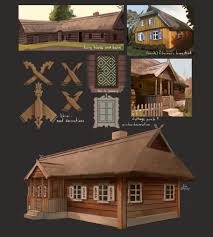 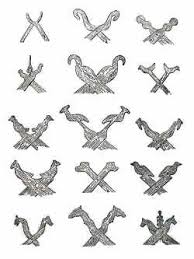 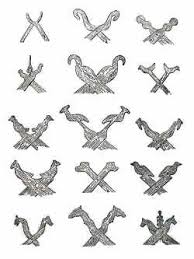 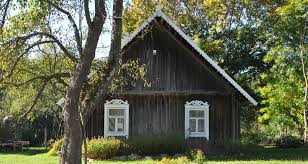 VĖJALENTĖS
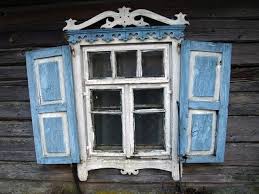 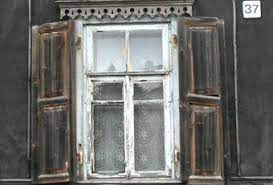 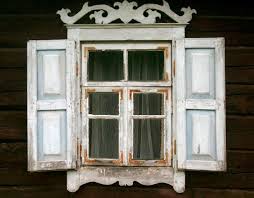 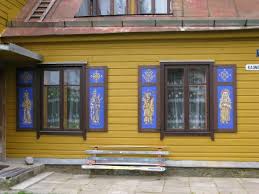 Langai IR  LANGELIAI
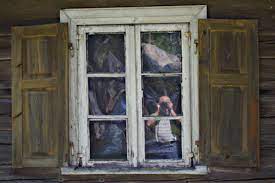 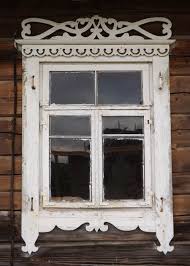 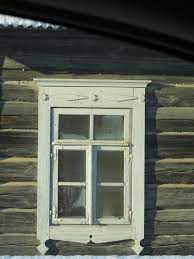 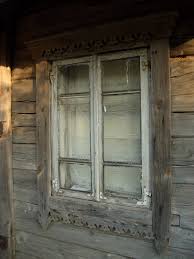 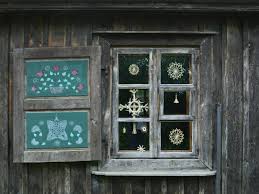 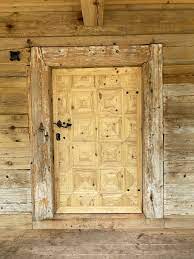 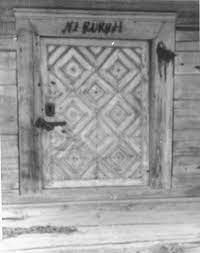 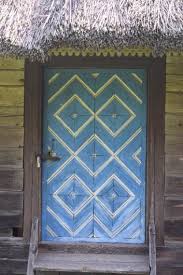 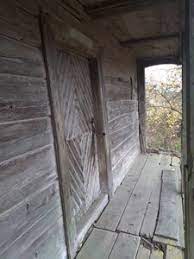 DURYS IR DURELĖS
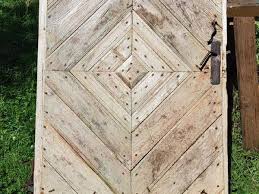 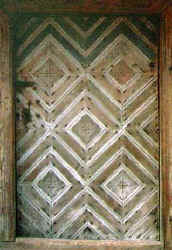 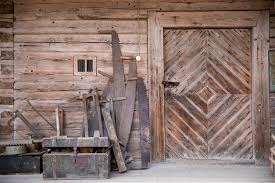 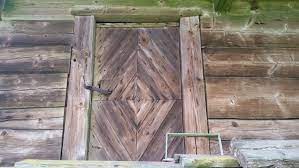 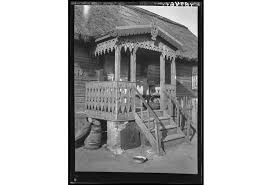 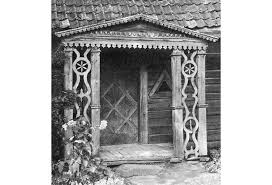 PrieangisIR PRIEKLĖTIS
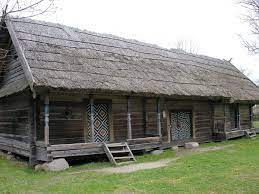 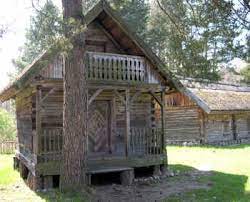 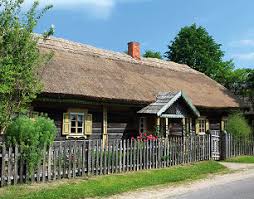 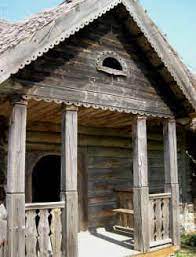 KOLONOS
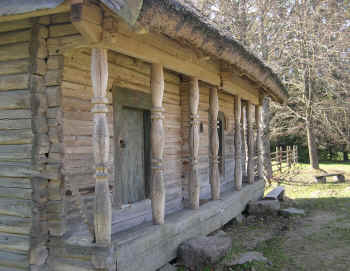 Sodybos STATINIŲ:  PRIEANGIŲ, PRIEKLĖČIŲ AR NETGI JŲ BALKONĖLIŲ TVORELĖS.
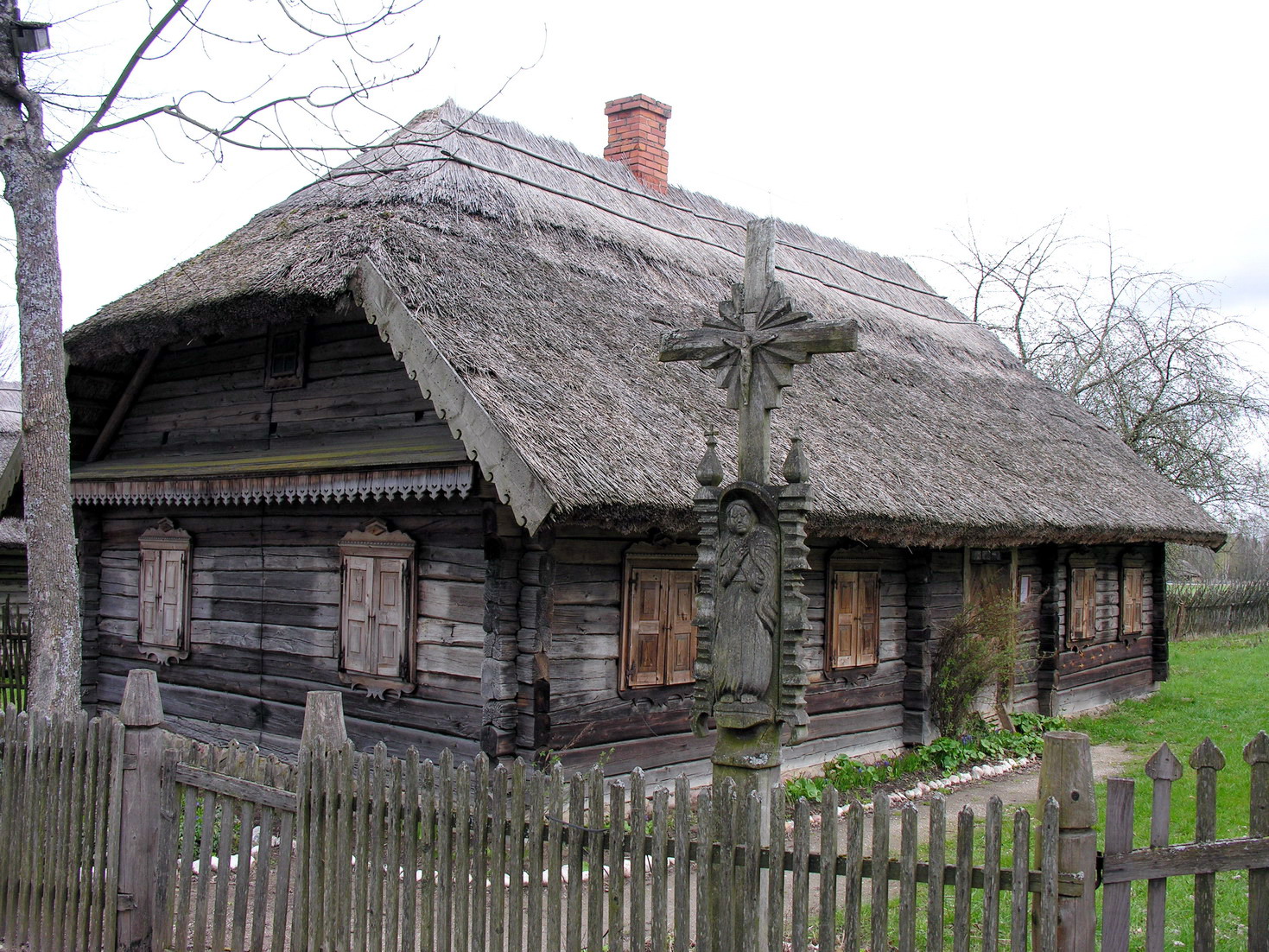 VARTELIAI
ŠIAIS LAIKAIS YRA LABAI MĖGSTAMI  DEKORUOTI ŠULINIŲ STOGELIAI. SENOVĖJE, kiemuose,  ŠALIA ŠULINIŲ STOVĖDAVO –  SVIRTYS.
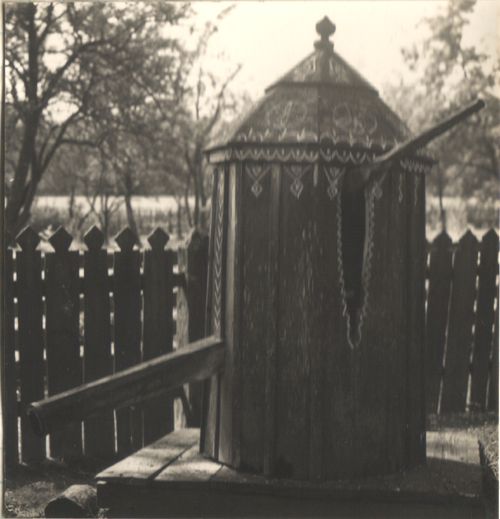 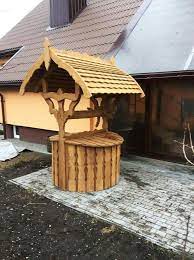 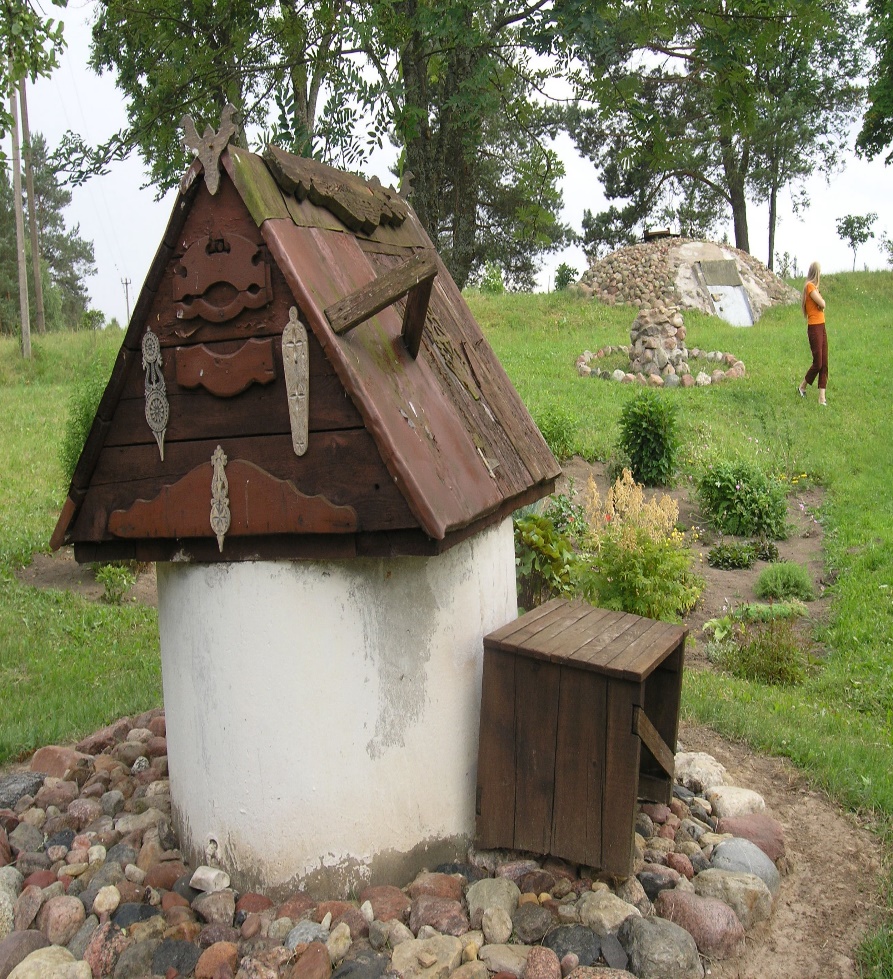 BiržuvĖnŲ bbliotekininkĖs sodyba, 2005 metai
LTRFt 51
LTRFt 8470
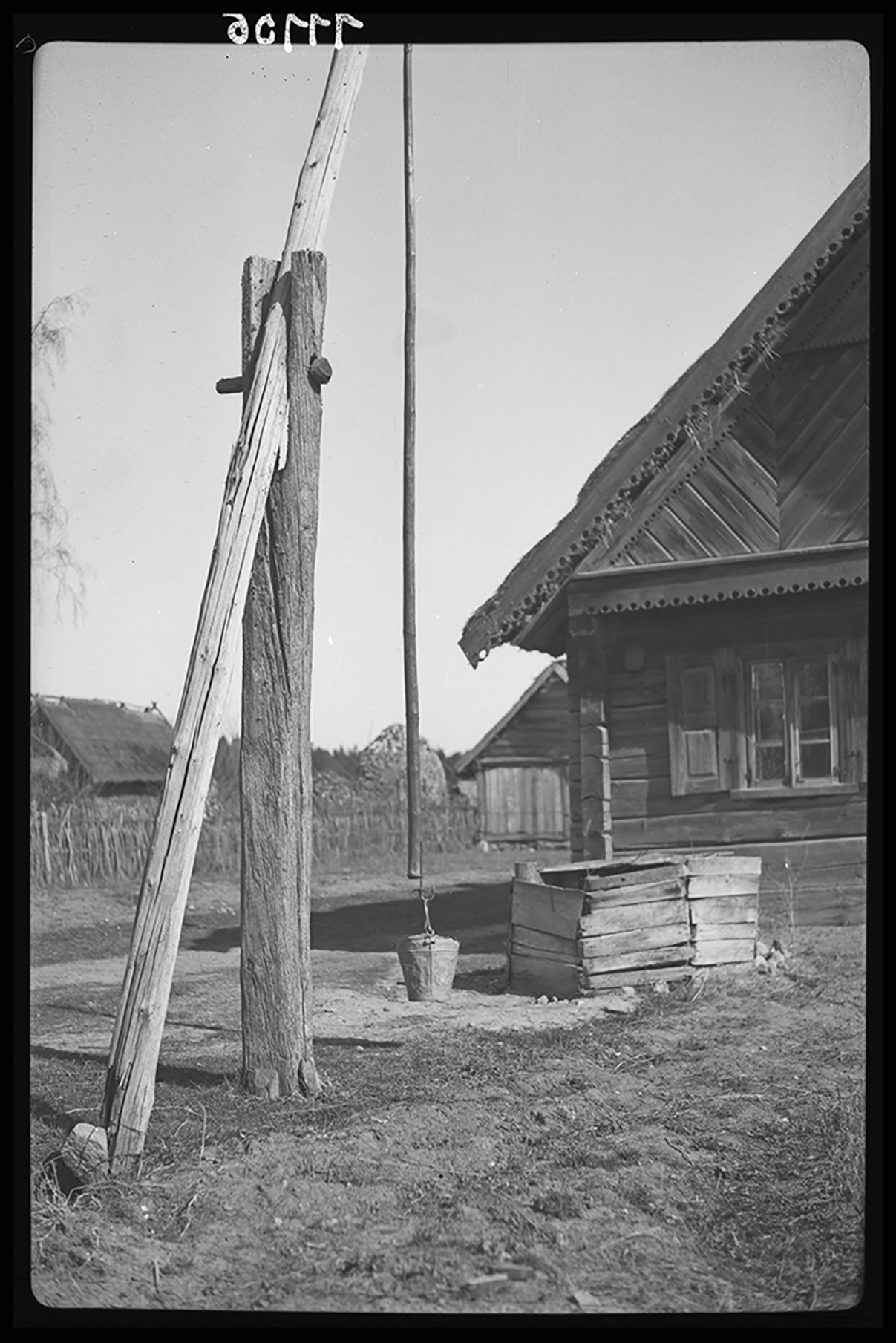 Medinis šulinys su svirtimi ŠkĖvoniŲ kaime.
Medinis šulinys su svirtimi Škėvonių kaime autorius Regina Lechavičiūtė-Kuprevičienė - Nacionalinis M. K. Čiurlionio dailės muziejus, Lithuania - CC BY-NC-ND.https://www.europeana.eu/item/2021802/LIMIS_334722194
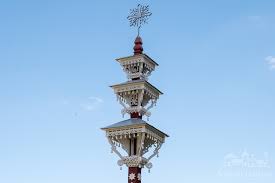 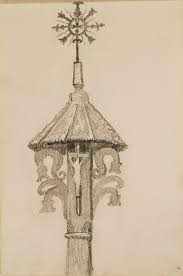 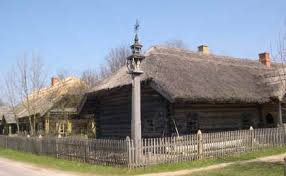 DAŽNAI SODYBĄ IR JOS GYVENTOJUSLAIMINDAVO IR  SAUGODAVO  ĮKURDINTAS,MENIŠKAI IŠDROŽTAS STOGASTULPIS.
Ar norĖtuMĖTE papuošti savo ateities namuČIUS TAIP, KAIP PUOŠĖ JUOS PROTĖVIAI?